Übergang in die Jahrgangsstufe 7 der Schulen der Sekundarstufe
Informationen für die Eltern und Erziehungsberechtigten
01
Aufnahmeverfahren in die Schulen der Sekundarstufe I
Zeitschiene
DER WEG AN DIE WEITERFÜHRENDE SCHULE
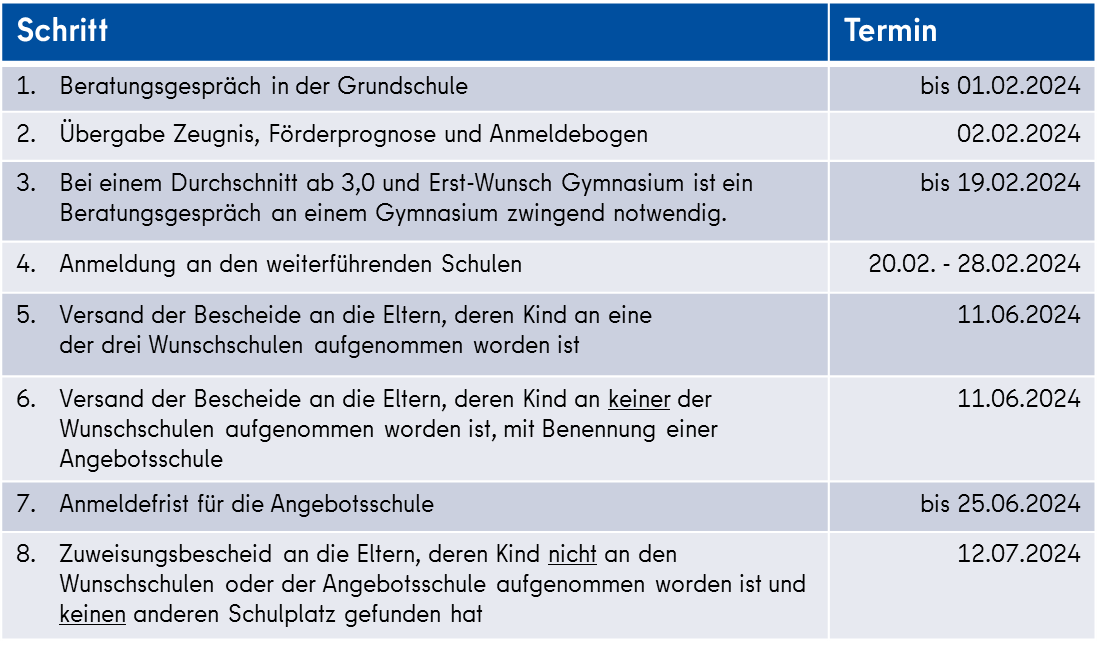 Seite 3
02
Aufnahmeverfahren in die Schulen der Sekundarstufe I
Förderprognose
Grundschule
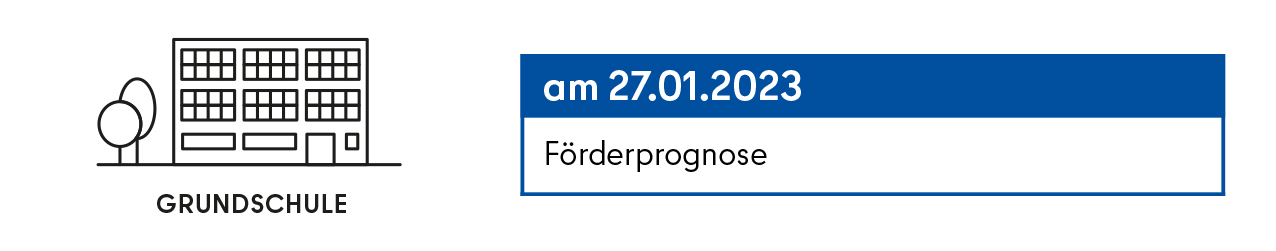 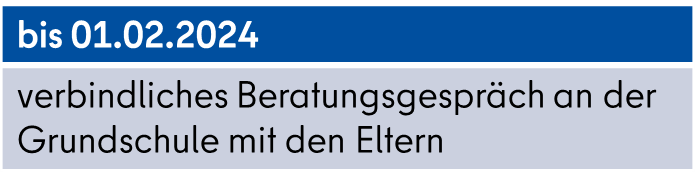 Seite 5
Förderprognose
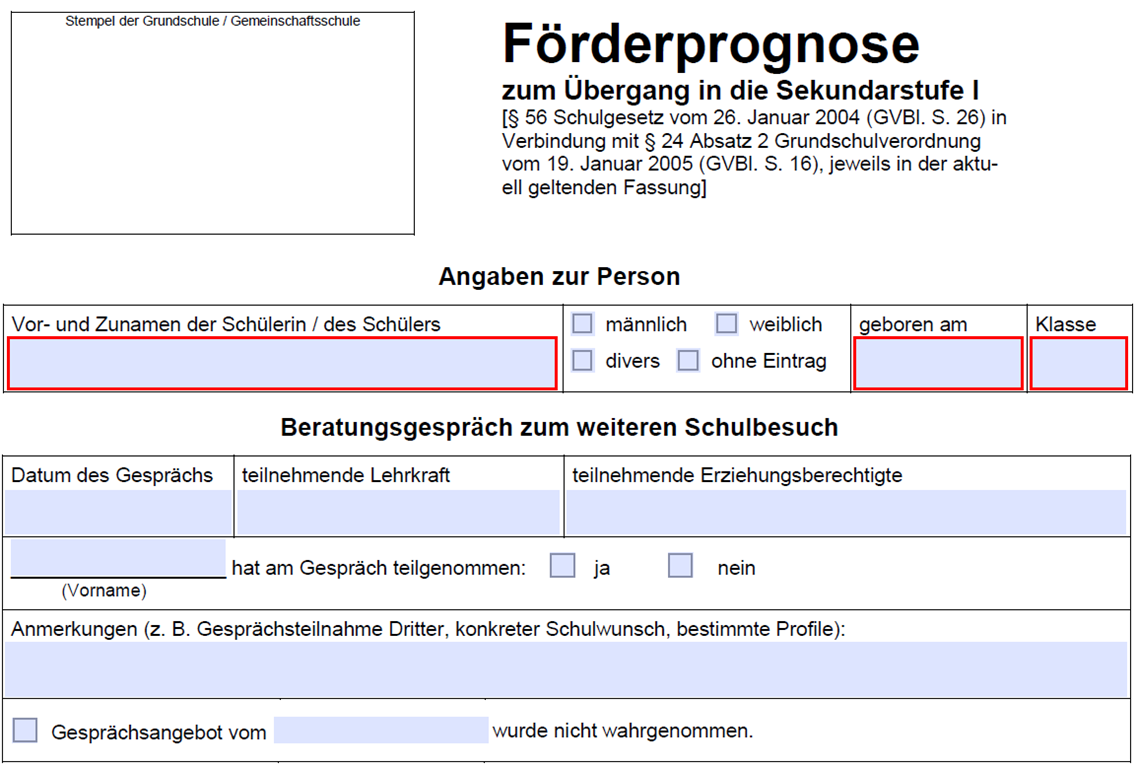 Seite 6
Förderprognose
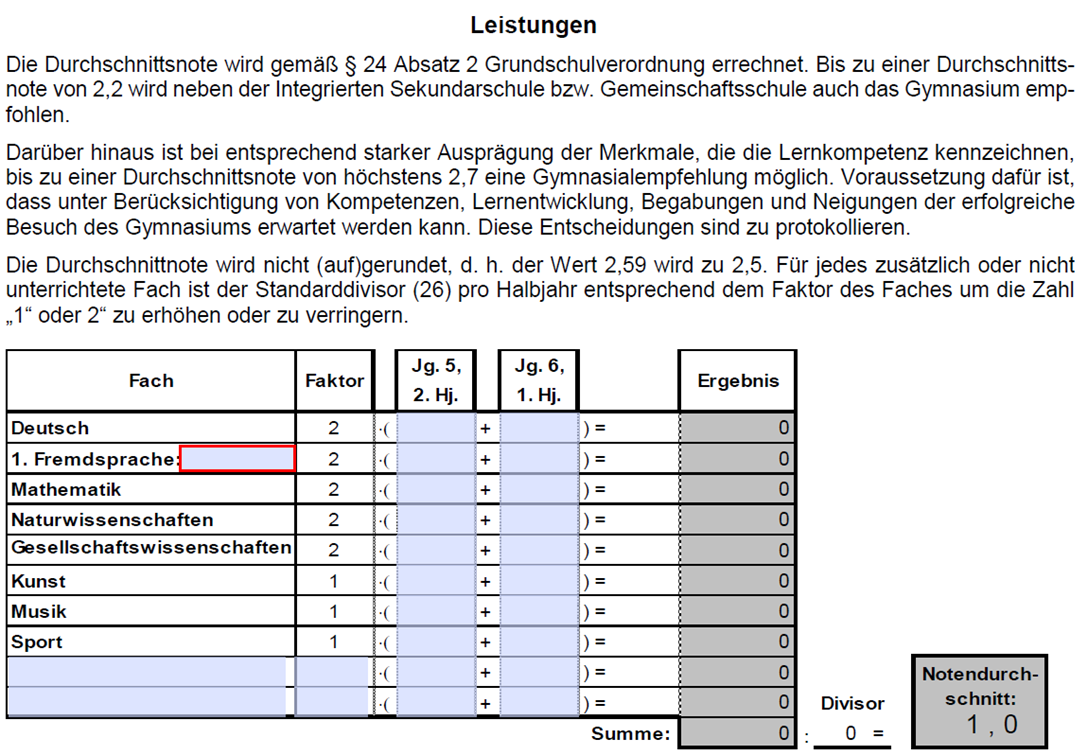 Seite 7
Förderprognose
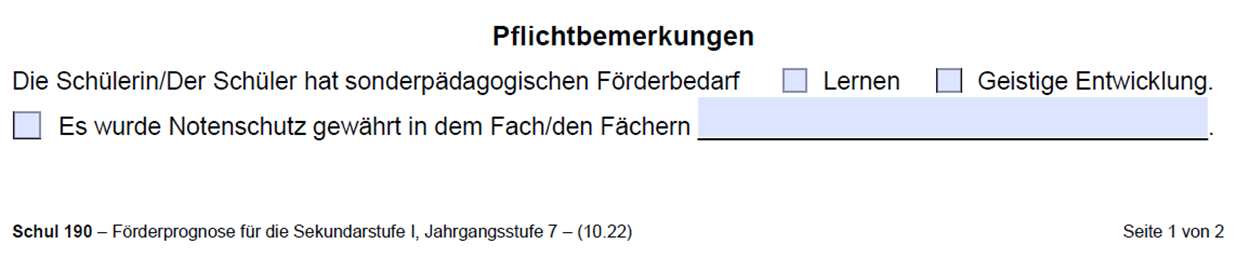 Seite 8
Förderprognose
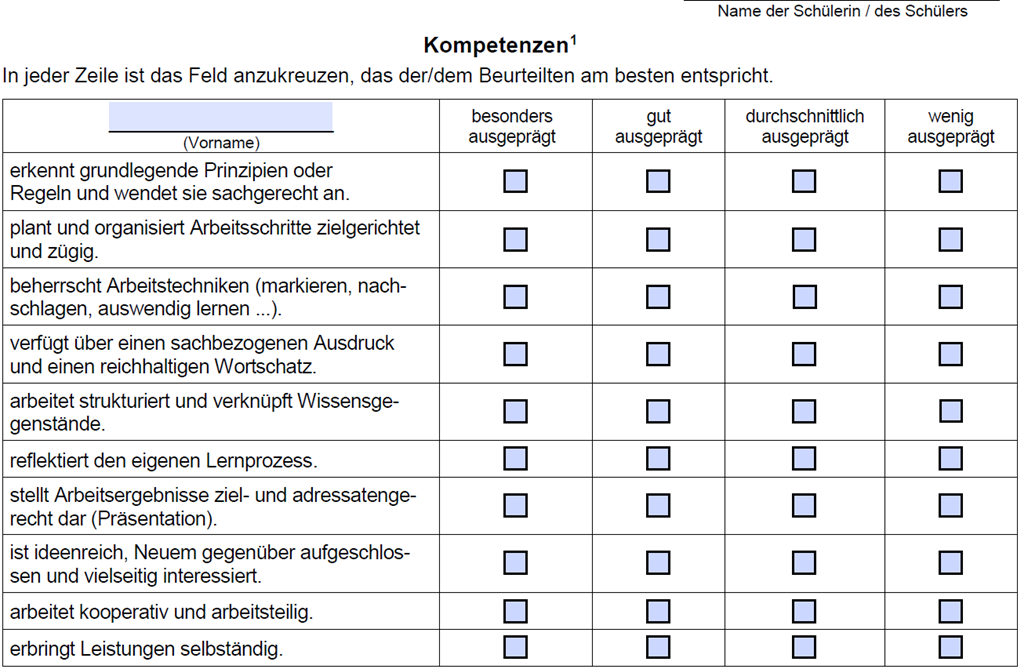 Seite 9
Förderprognose
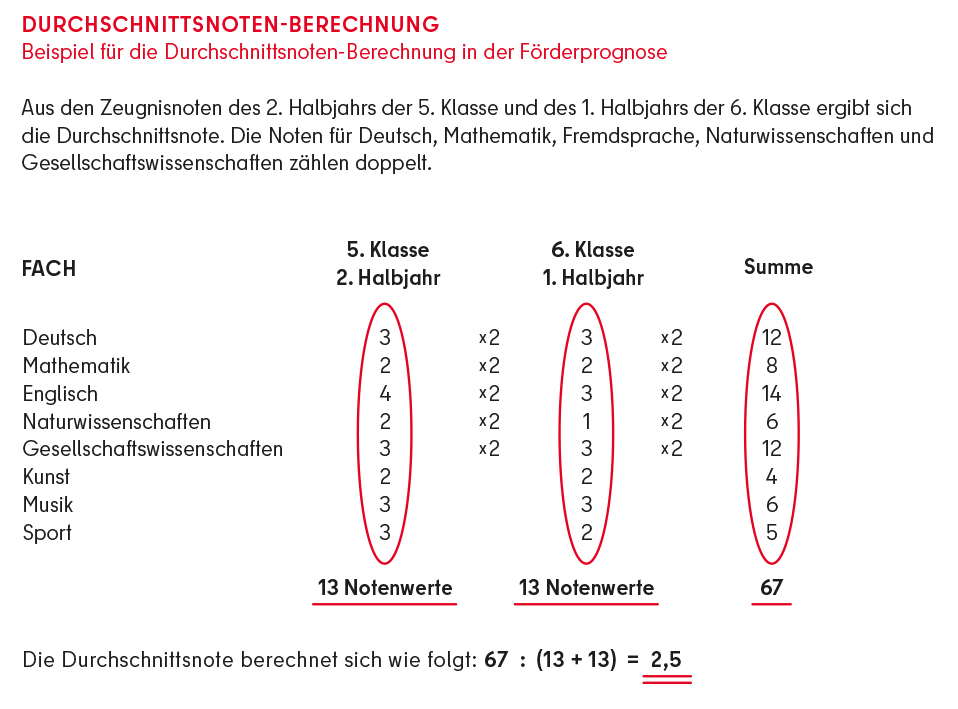 Seite 10
FörderprognoseSeite 11
Zu beachten:

Der Notenwert 13 ist - im vorliegenden Beispiel - die gewichtete Addition aller in einem       Schulhalbjahr erteilten Noten. Sollten weniger Noten erteilt worden sein, verändert sich der  Notenwert.

Schulkinder mit sonderpädagogischem Förderbedarf „Lernen“ erhalten keine Berechnung der Durchschnittsnote. Bei Schülerinnen und Schülern mit dem sonderpädagogischem Förderbedarf „Geistige Entwicklung“ wird das Notenfeld entwertet.

Für Schulkinder mit dem Notendurchschnitt 3,0 und höher, die als Wunschschule ein Gymnasium angeben, ist ein Beratungsgespräch erforderlich, das bei der Anmeldung nachgewiesen werden muss. Die Erziehungsberechtigten erhalten unmittelbar eine Bestätigung über das geführte Beratungsgespräch am Gymnasium. Dieser Nachweis muss der Anmeldung am Gymnasium beigefügt werden.
AnmeldungGrundlage Seite 12
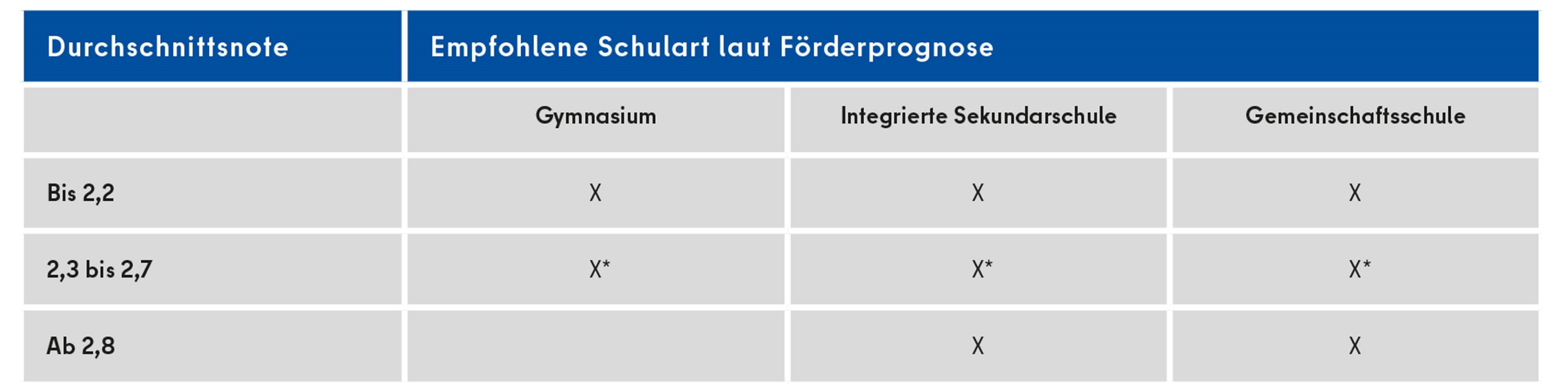 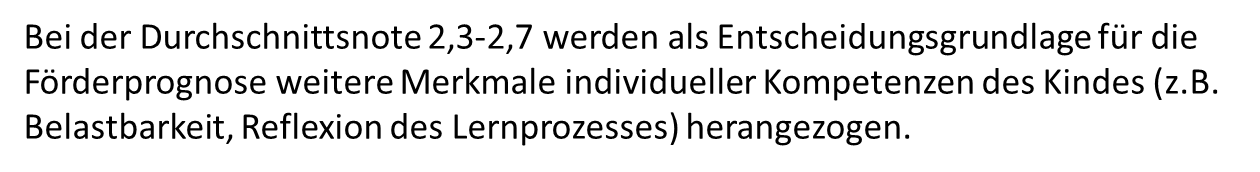 Kompetenzen
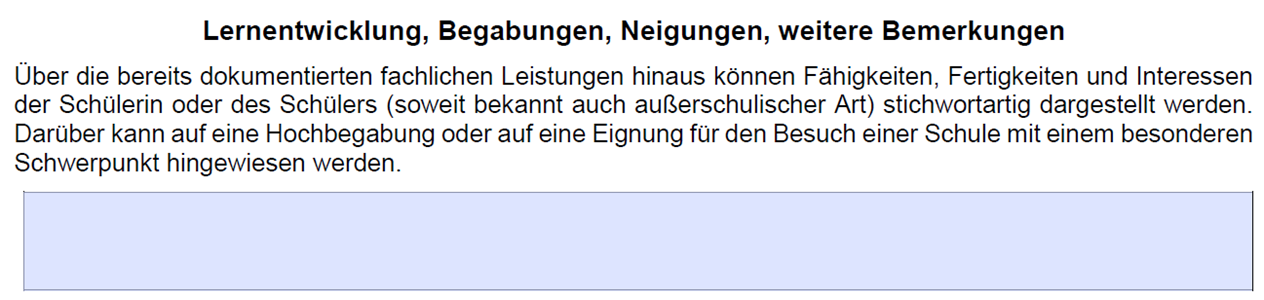 Seite 13
Förderprognose
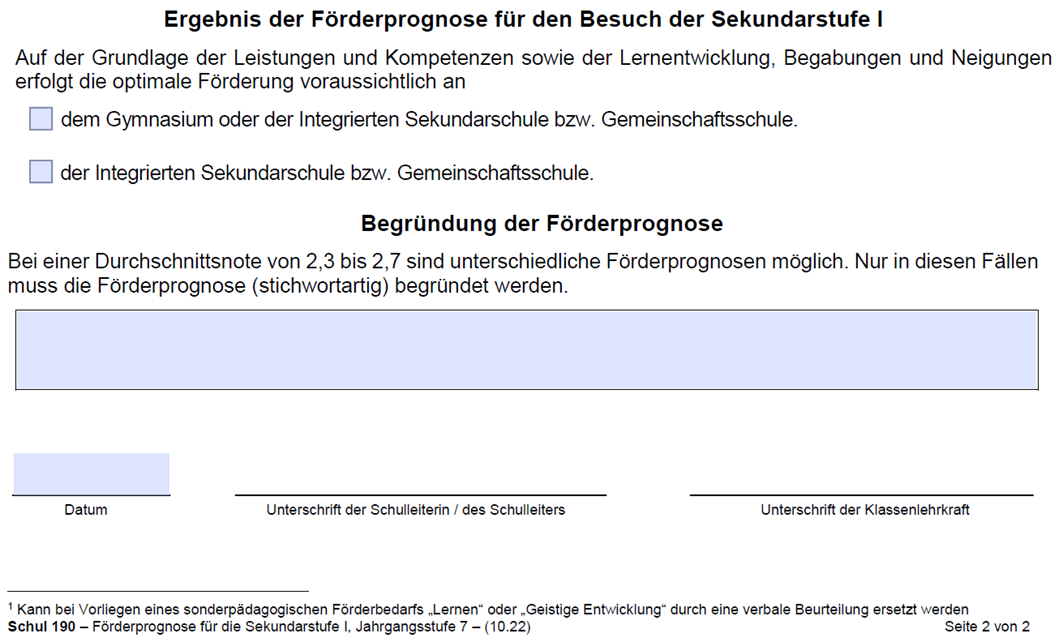 Seite 14
03
Aufnahmeverfahren in die Schulen der Sekundarstufe I
Weiterführende Schulen
Weiterführende Schulen Seite 16
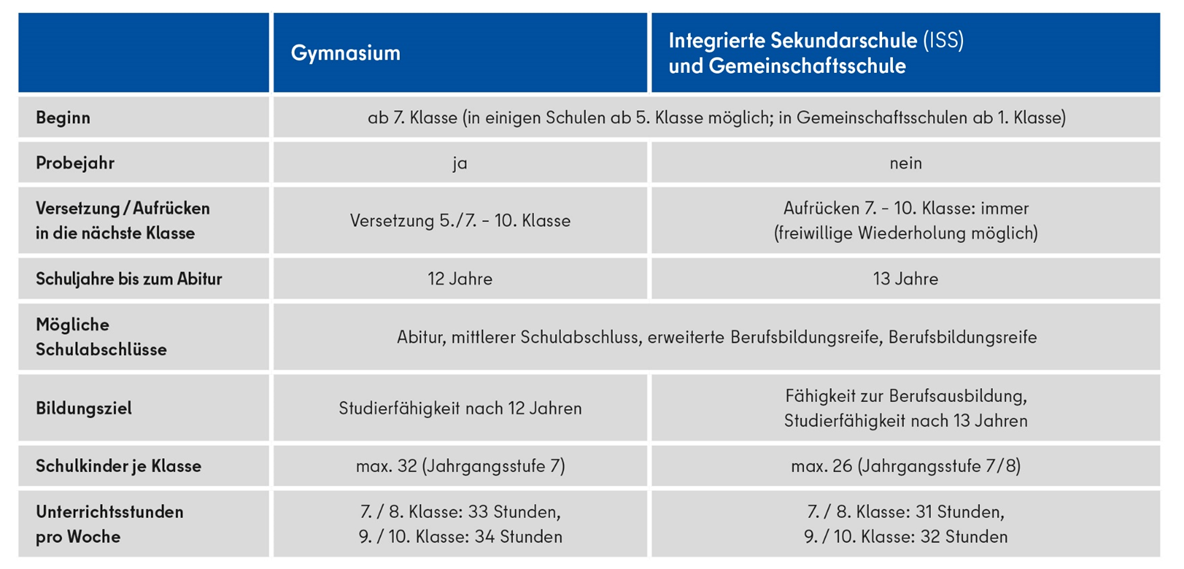 Siehe Broschüre: „Wohin nach der Grundschule“ 2023
Weiterführende Schulen Seite 17
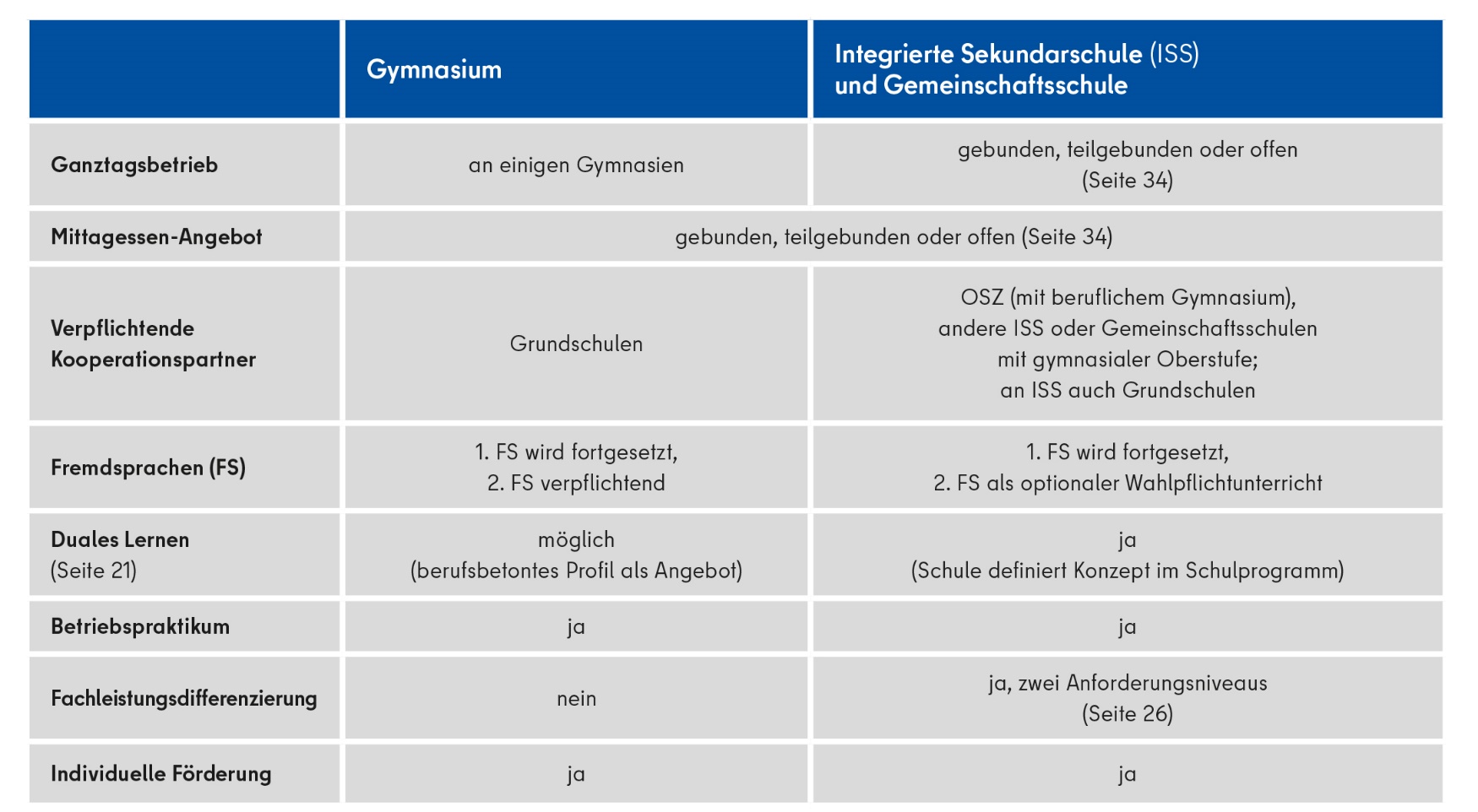 Siehe Broschüre: „Wohin nach der Grundschule“ 2023
Bildungsgänge der Oberstufenzentren (OSZ) als Anschlussmöglichkeiten nach dem Besuch der Sekundarstufe I Seite 18
04
Aufnahmeverfahren in die Schulen der Sekundarstufe I
Anmeldung
Anmeldebogen Seite 20
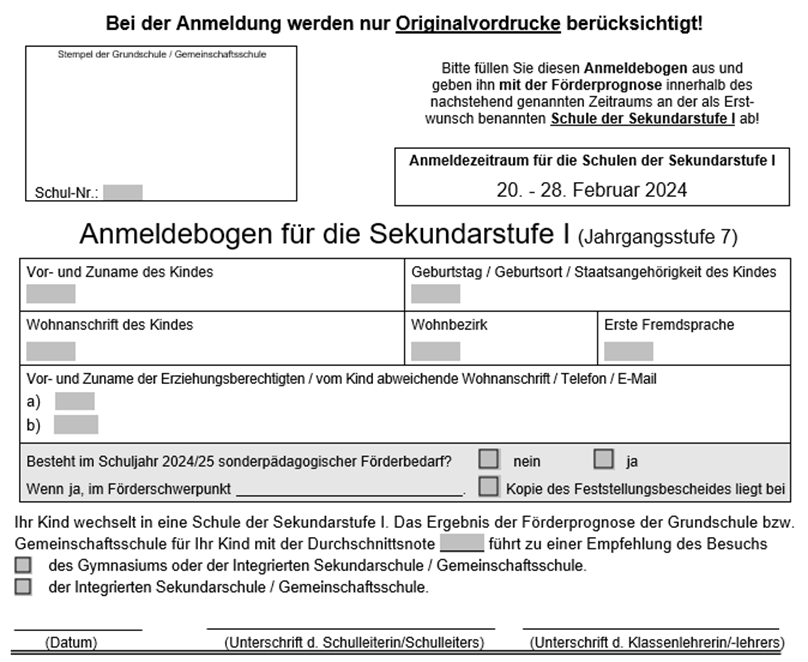 Anmeldebogen Seite 21
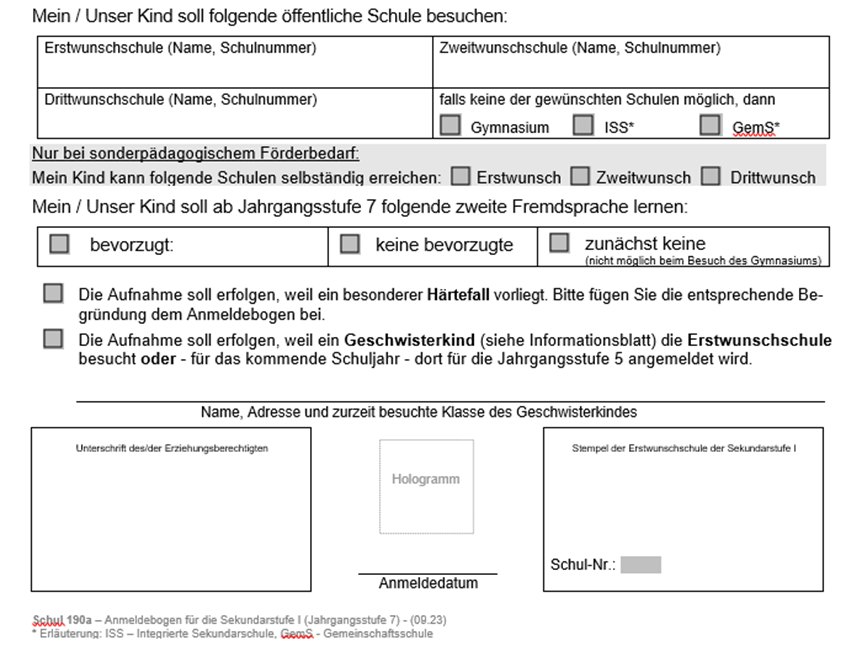 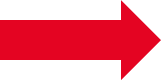 Anmeldebogen Seite 22
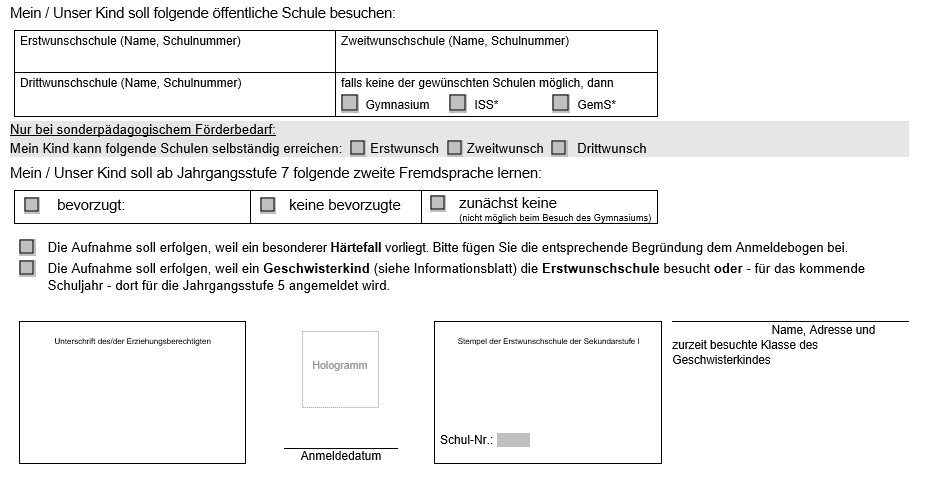 Kinder mit sonderpädagogischem Förderbedarf können sich mit einem formlosen Antrag an einer Schule mit einem geeigneten sonderpädagogischen Förderschwerpunkt anmelden. Die Aufnahme hängt von den Kapazitäten ab. Daher bitte ebenfalls hier einen Erst-, Zweit- und Drittwunsch für einen inklusiven Schulplatz benennen  (§36 (4) SchulG).
Anmeldung Seite 23
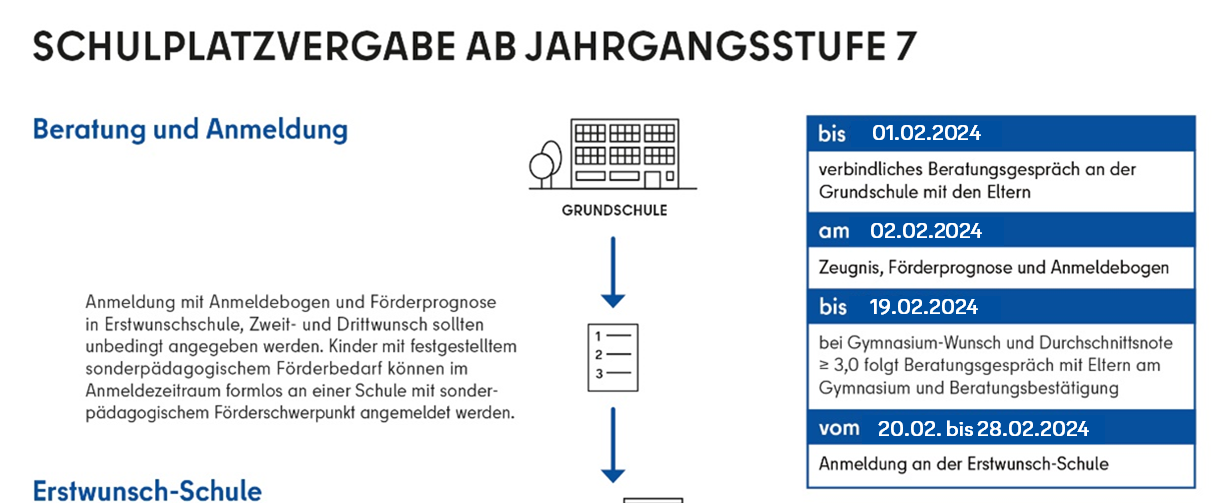 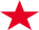 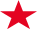 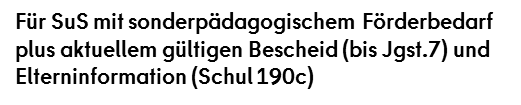 Anmeldung Seite 24
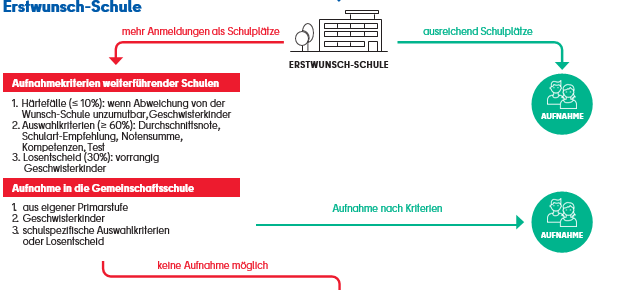 Für ein Kind mit sonderpädagogischem Förderbedarf
 gelten bei Übernachfrage grundsätzlich andere Kriterien 
(§33 (4) SopädVO).
Anmeldung Seite 25
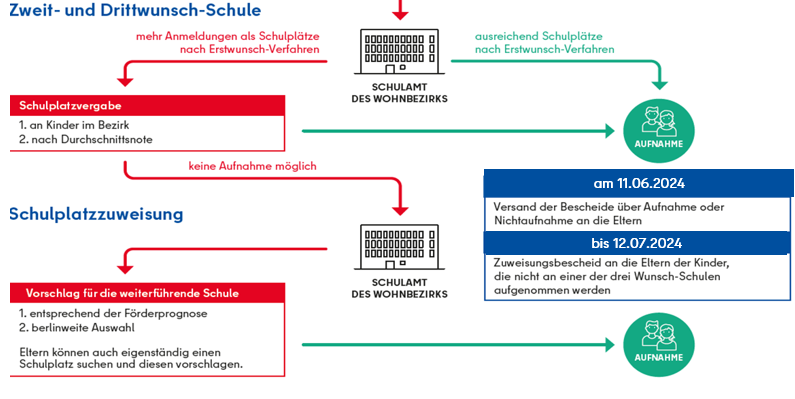 Vielen Dank.